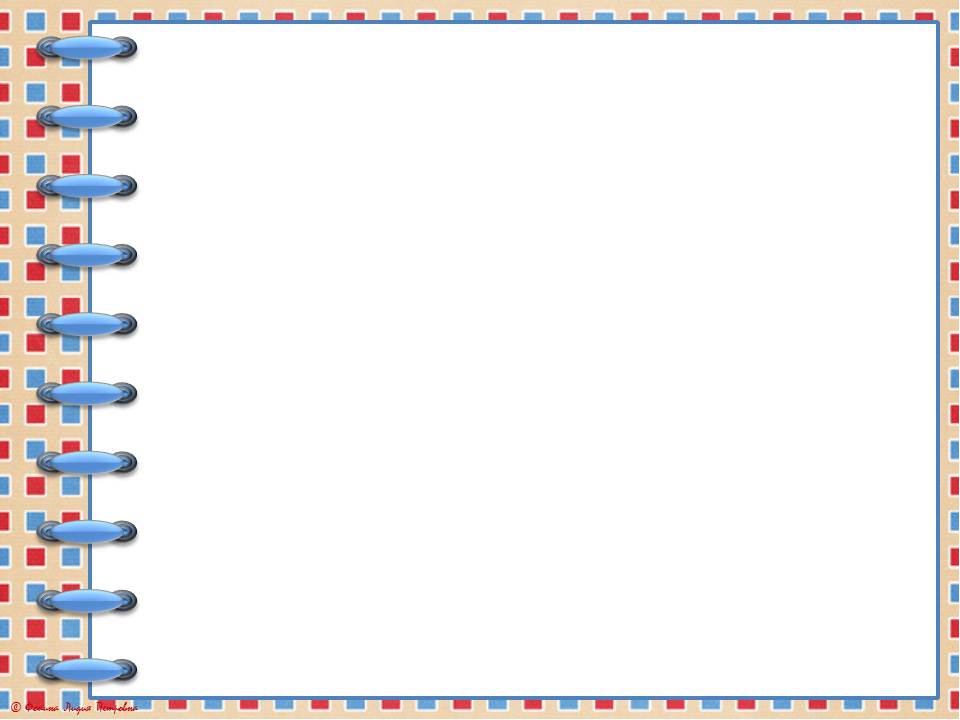 МКОУ Судайская средняя школа
«Проектно-исследовательская деятельность как фактор развития личности обучающихся и роста профессионального мастерства учителя»
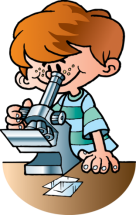 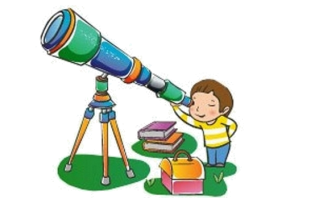 Строева М.Н., учитель начальных классов
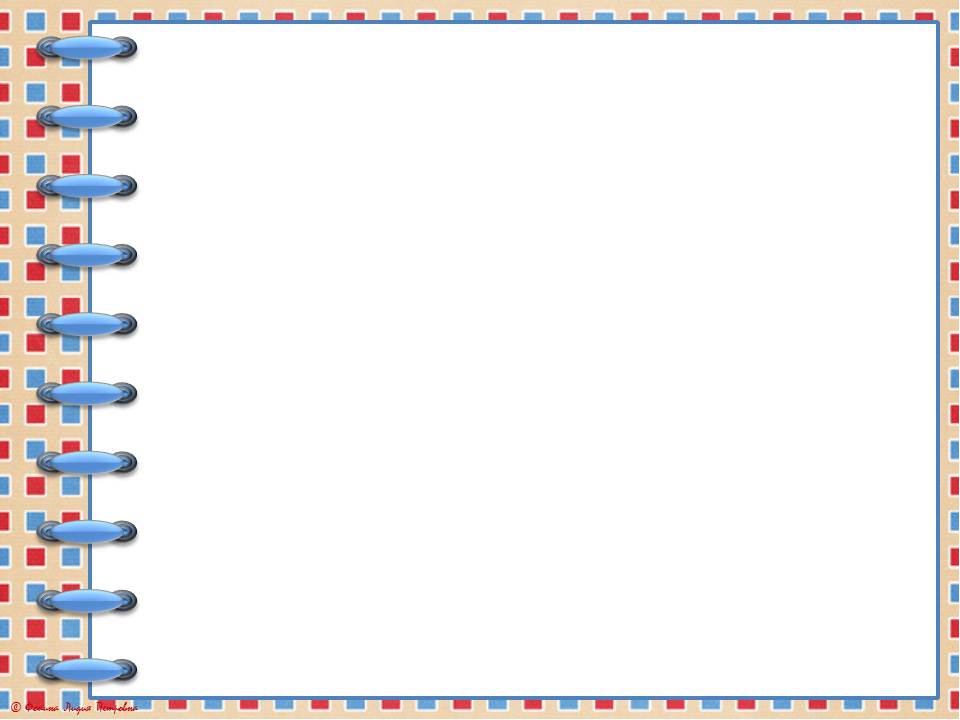 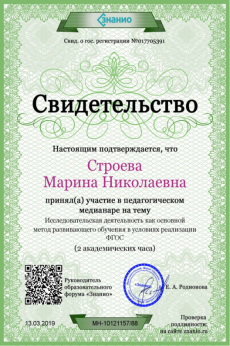 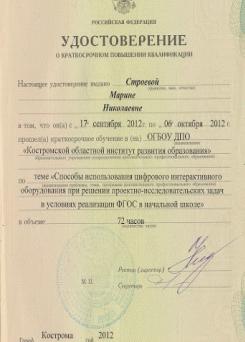 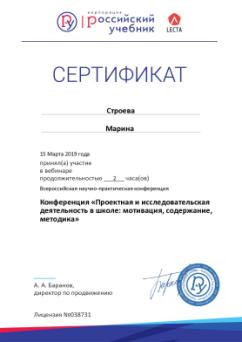 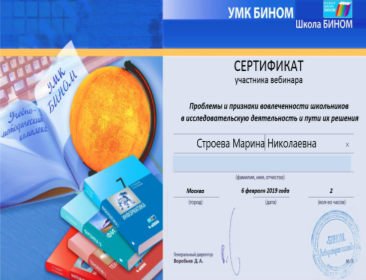 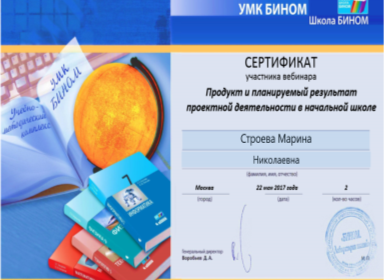 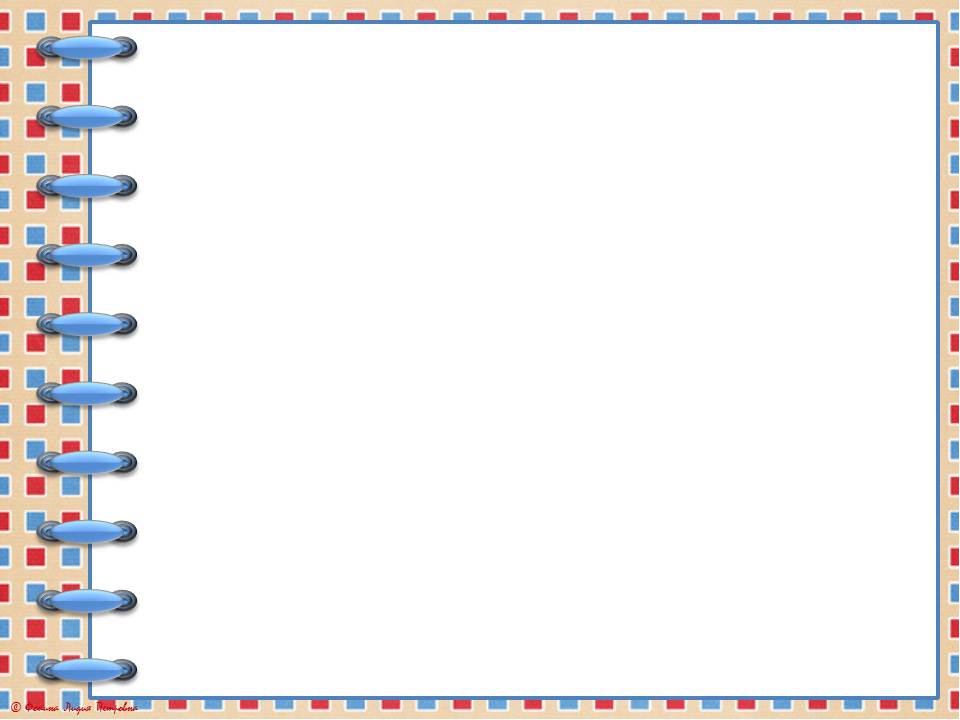 Структура учебного занятия
1.Актуализация знаний.
2. Мотивировка. 
3. Создание проблемной ситуации.
4. Постановка проблемы исследования.
5. Определение темы исследования.
6. Формулирование цели исследования.
7. Выдвижение гипотезы.
8. Проверка гипотезы: проведение  эксперимента, лабораторной  работы, чтение литературы, размышление,   просмотр фрагментов учебных фильмов и т.д.
9. Интерпретация полученных данных.
10. Вывод по результатам исследовательской работы.
11. Применение новых знаний в учебной деятельности.
12. Итоги урока.
13. Домашнее задание.
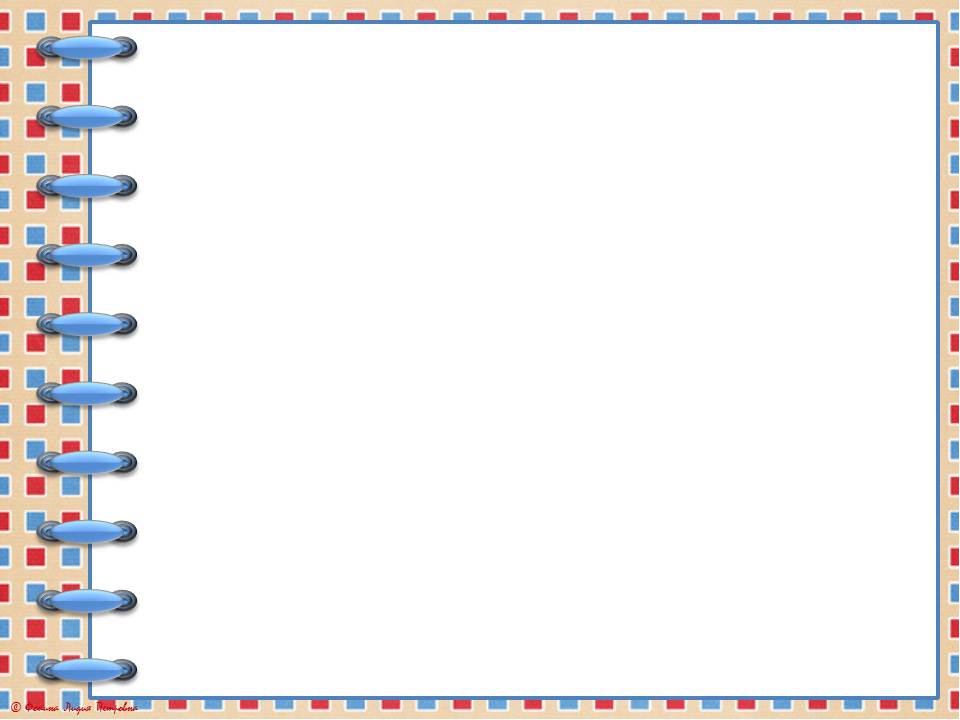 Технологическая карта
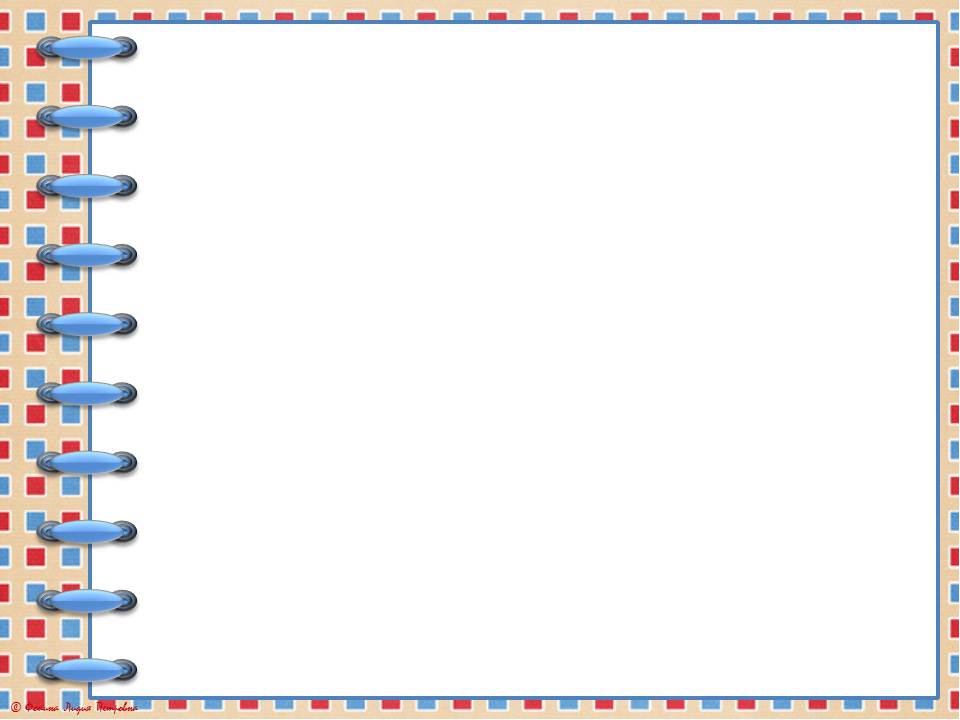 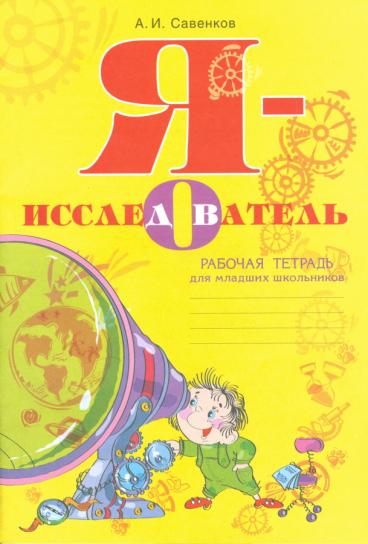 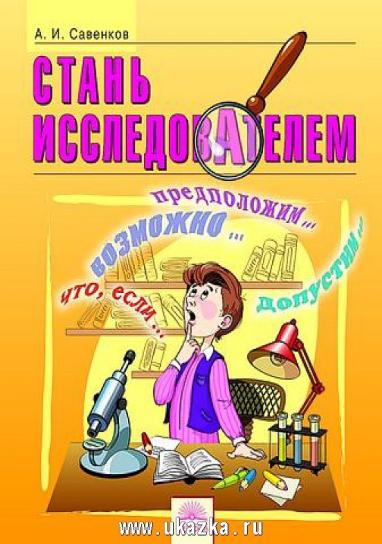 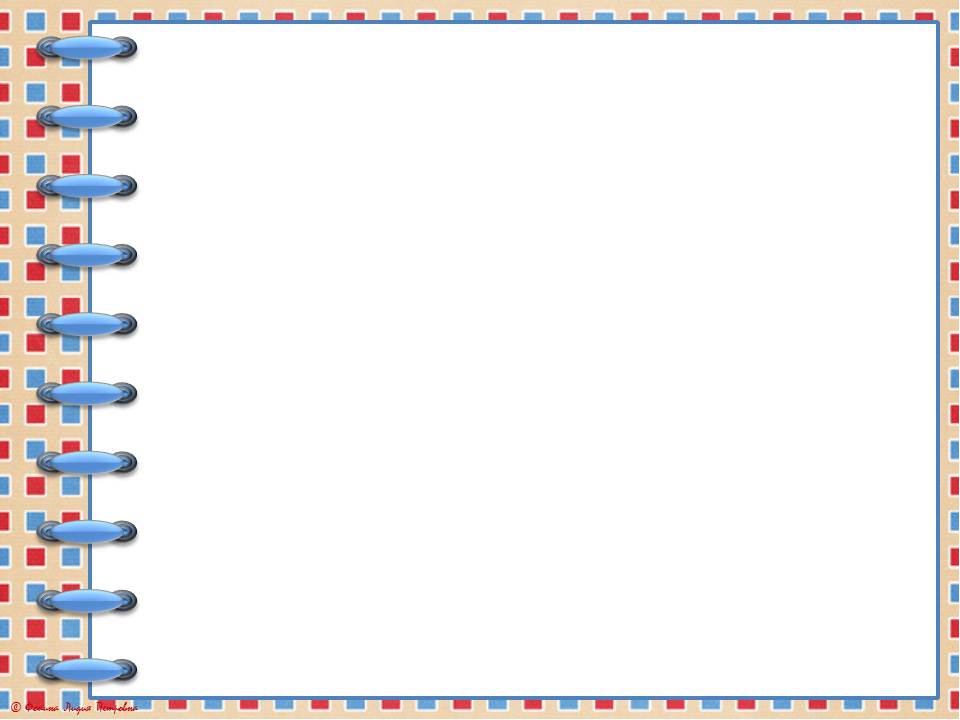 Русский язык
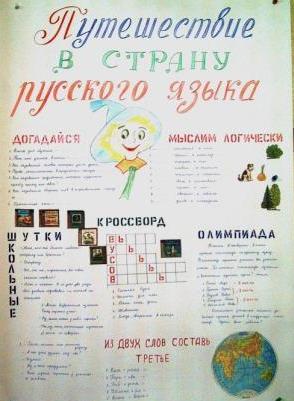 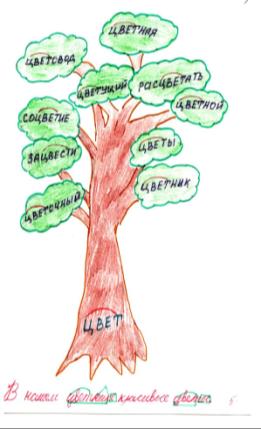 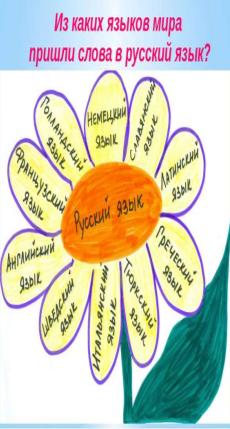 «Семья слов»
«Языки мира»
«Путешествие в страну русского языка»
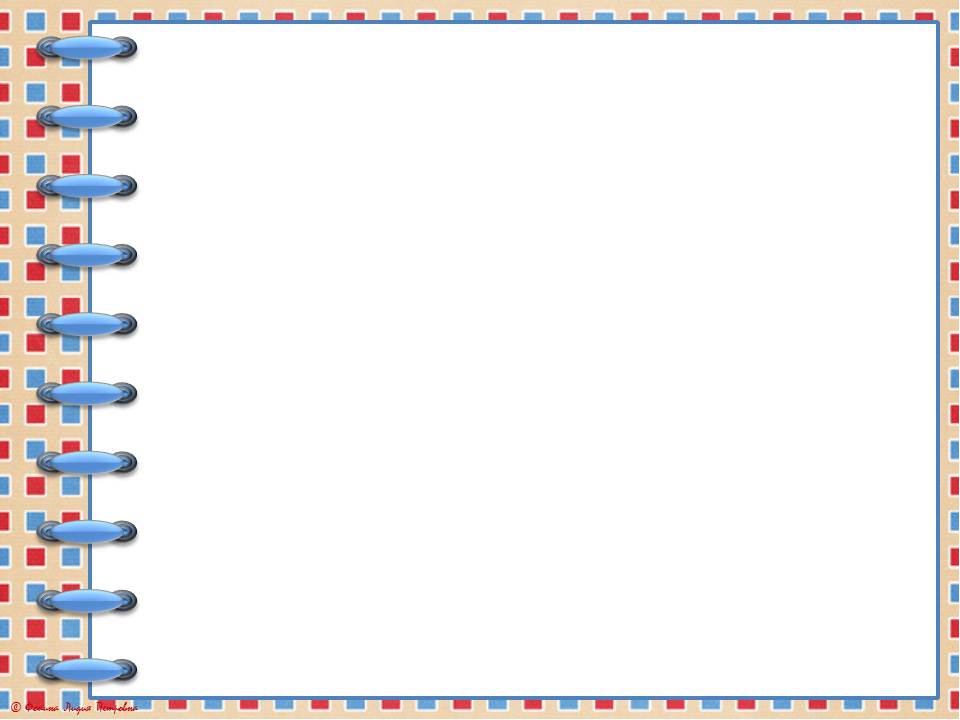 Математика
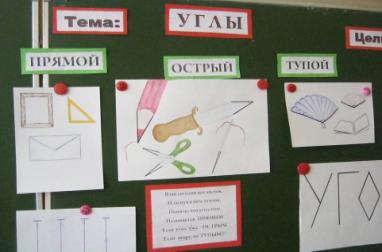 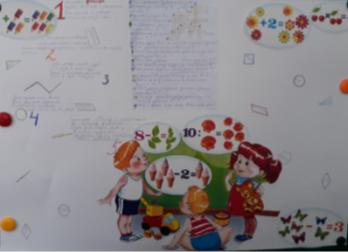 «Такие разные углы»
«Занимательные цифры»
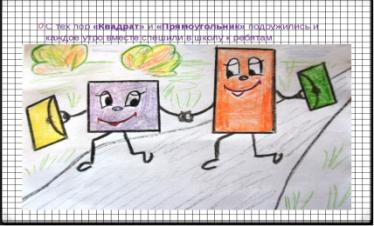 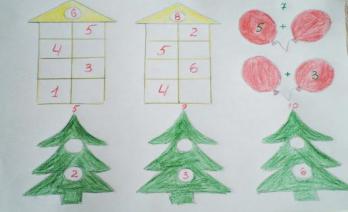 «Сказка о фигурах»
«Состав числа»
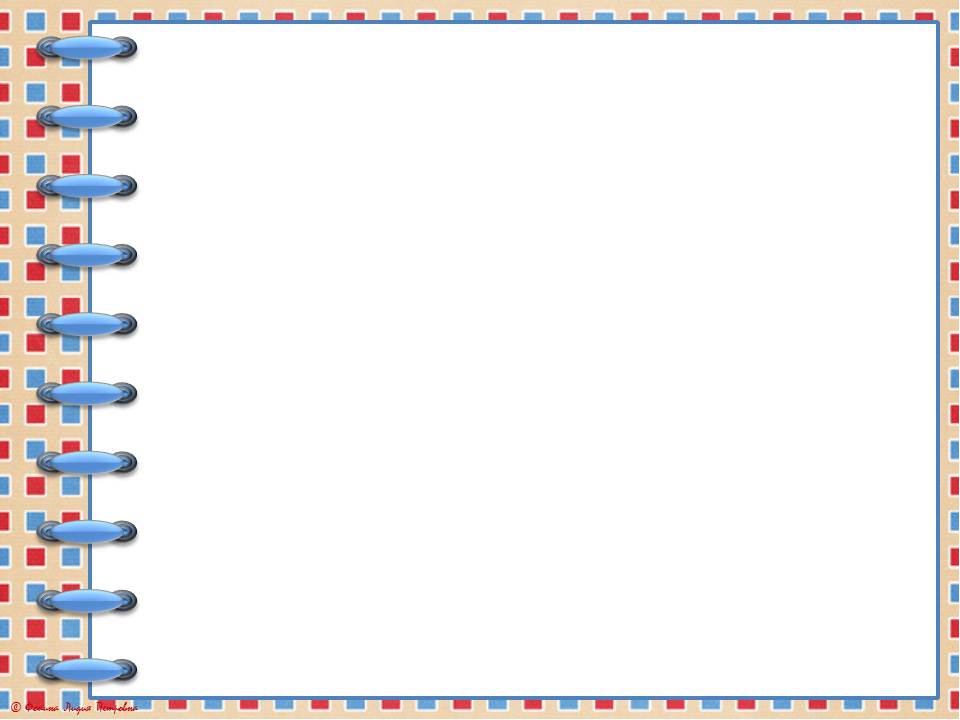 Окружающий мир
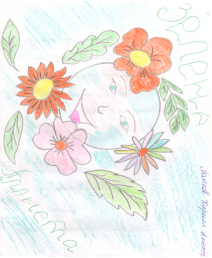 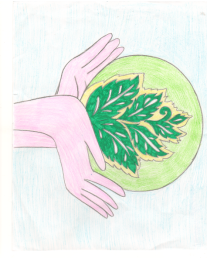 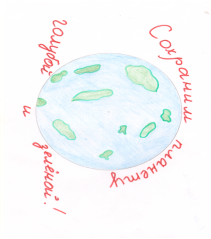 «Наша планета –Земля!»
«Сохраним планету голубой и зеленой!»
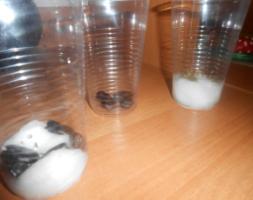 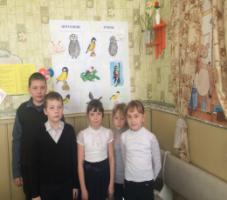 «Зимующие птицы»
«Секреты разноцветья»
«Проращивание гороха и бобов
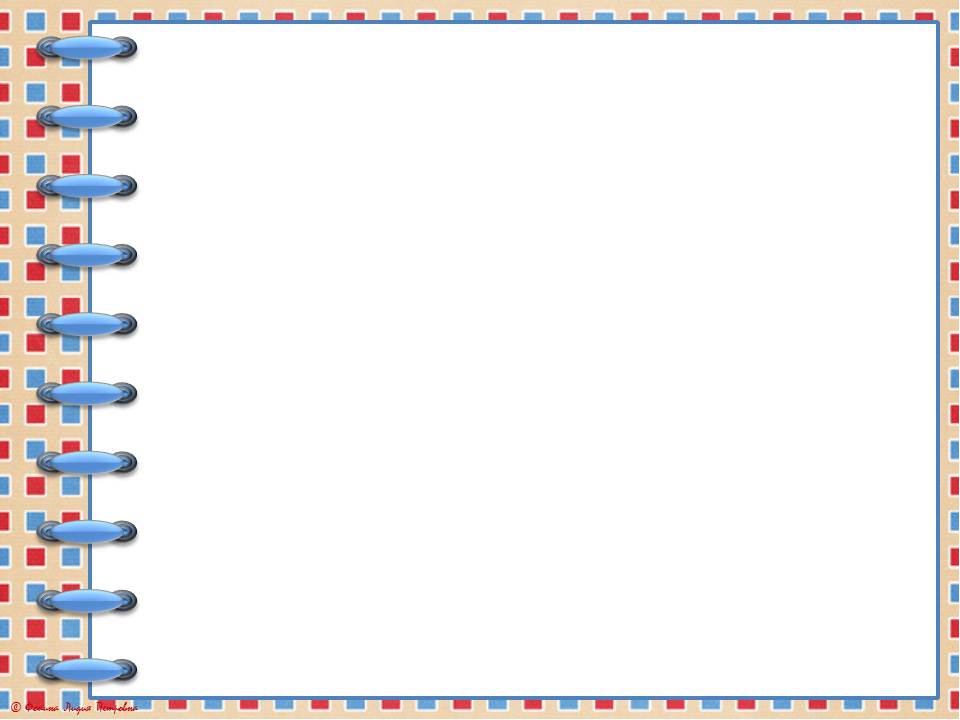 Паспорт природных сообществ
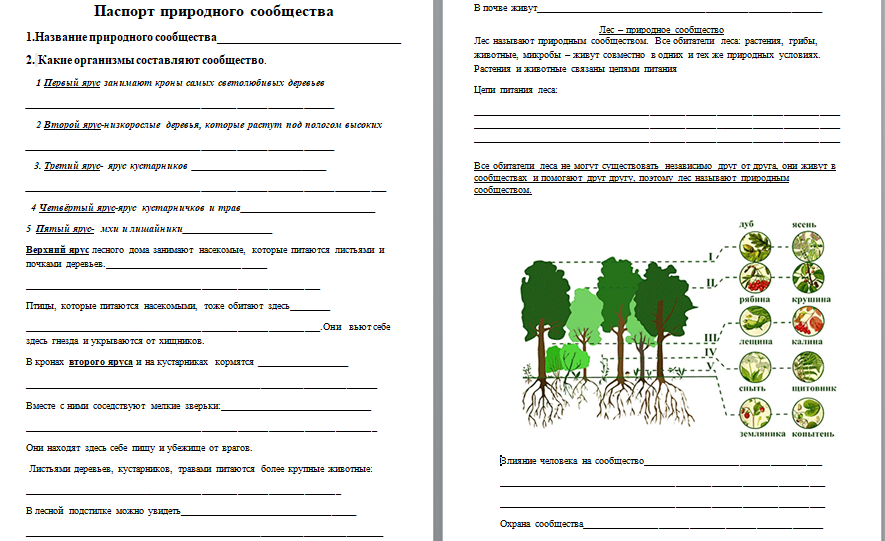 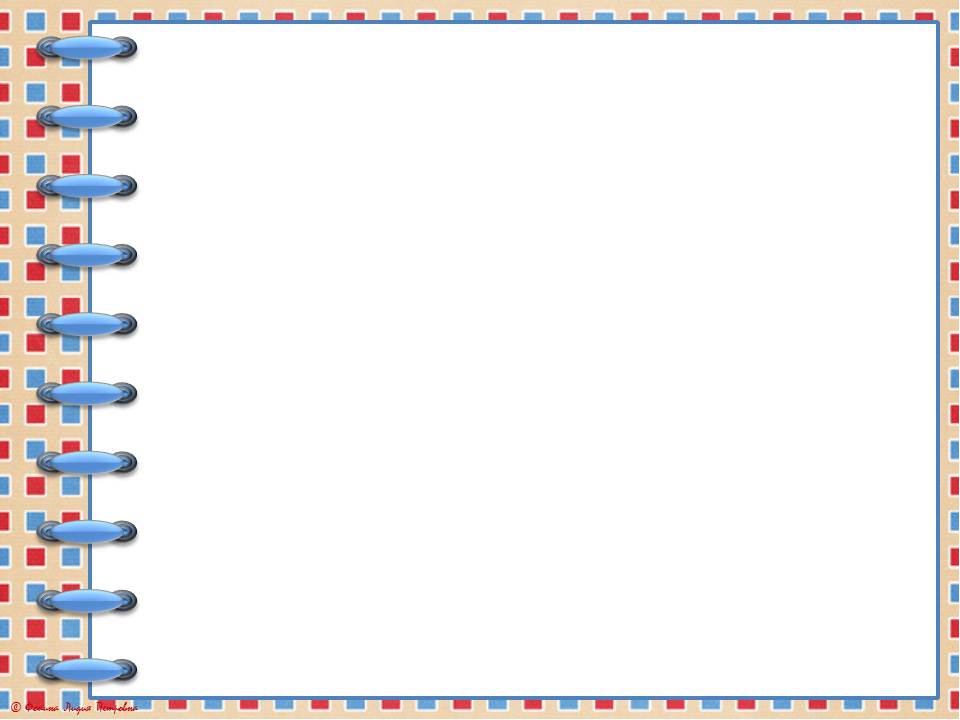 Технология
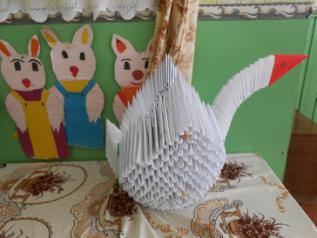 «Вязанки»
«Чудеса из оригами»
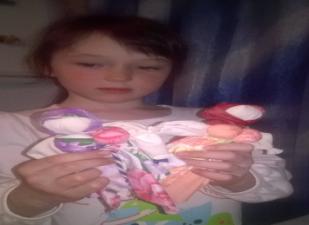 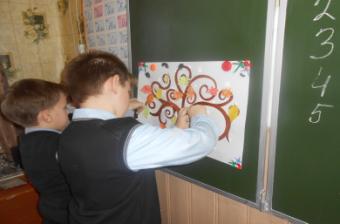 «Узоры осени»
«Тряпичные куклы»
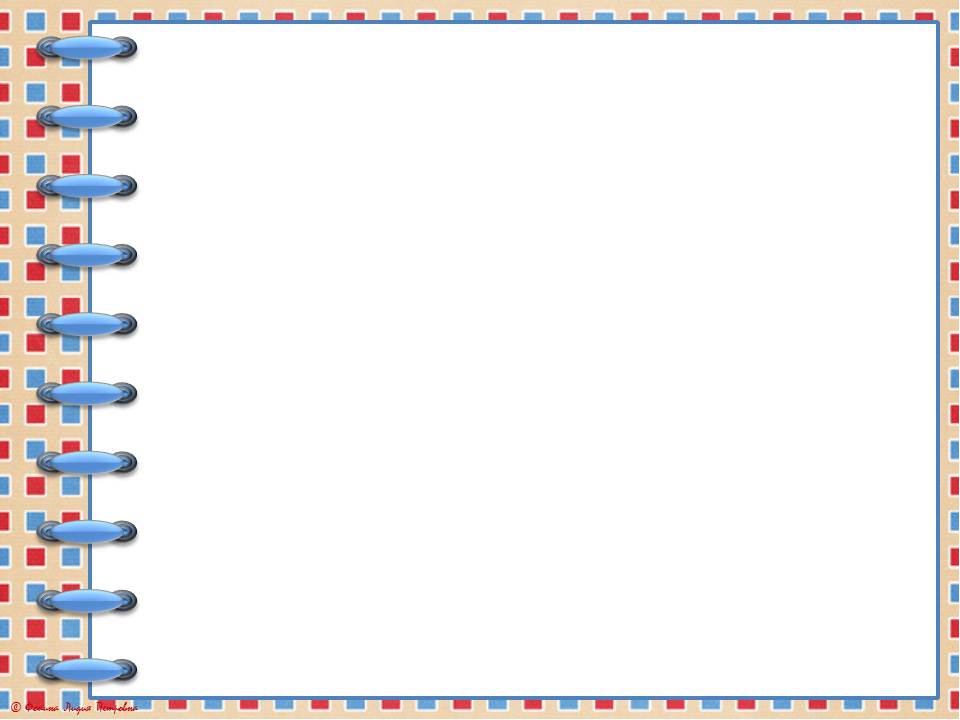 Музыка
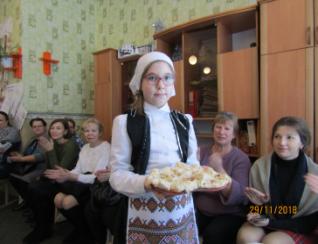 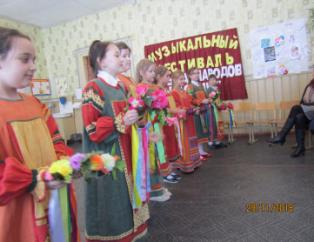 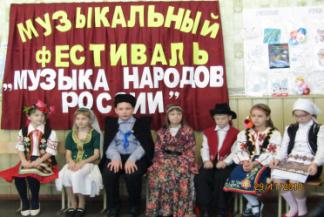 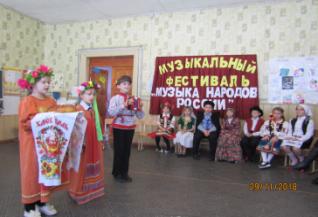 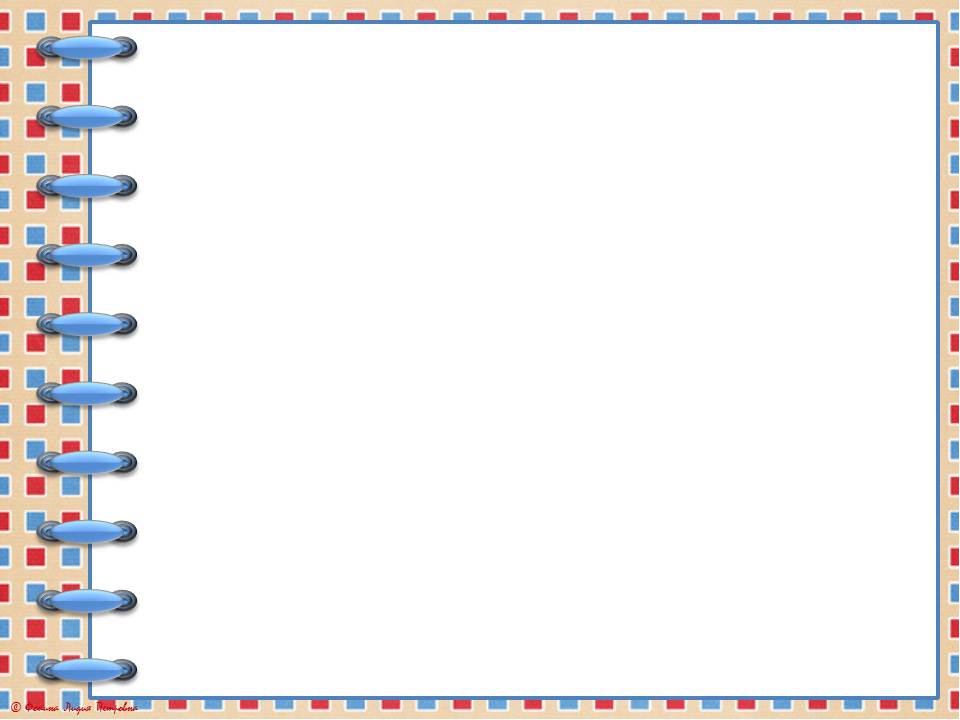 Сетевой проект
«Край мой ромашковый»
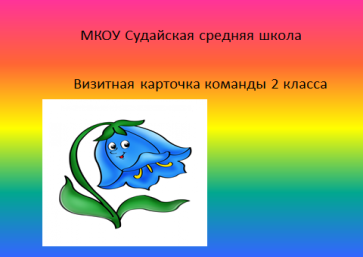 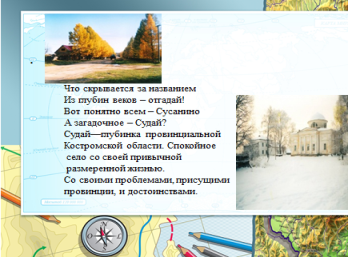 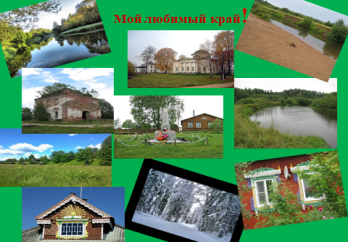 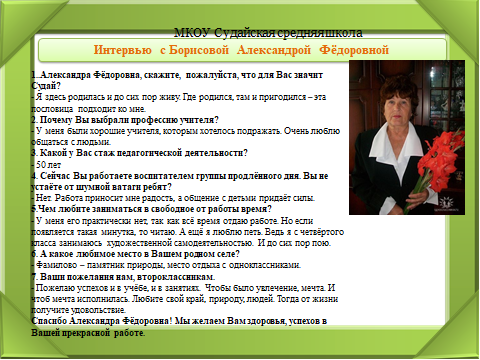 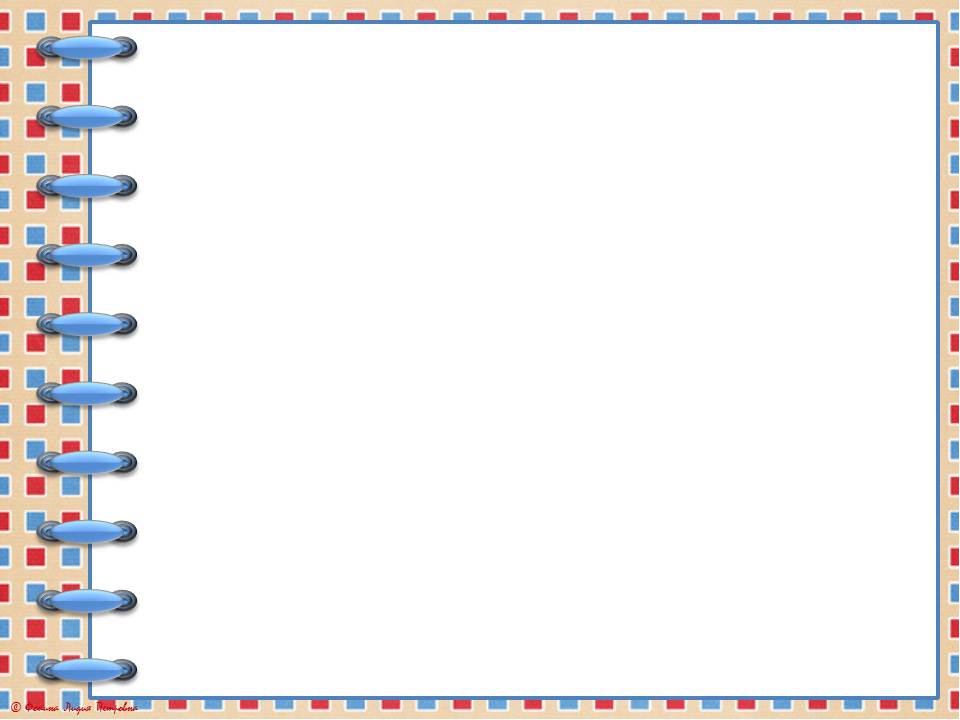 Сетевой проект
«Математический замок»
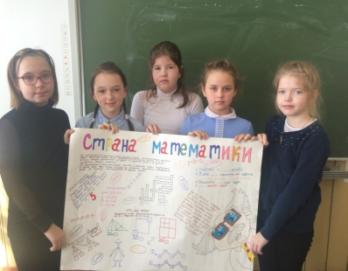 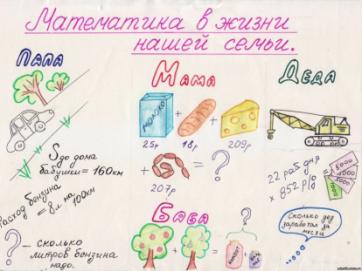 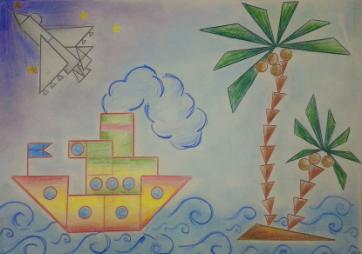 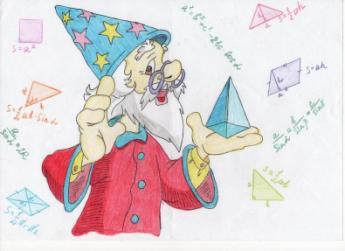 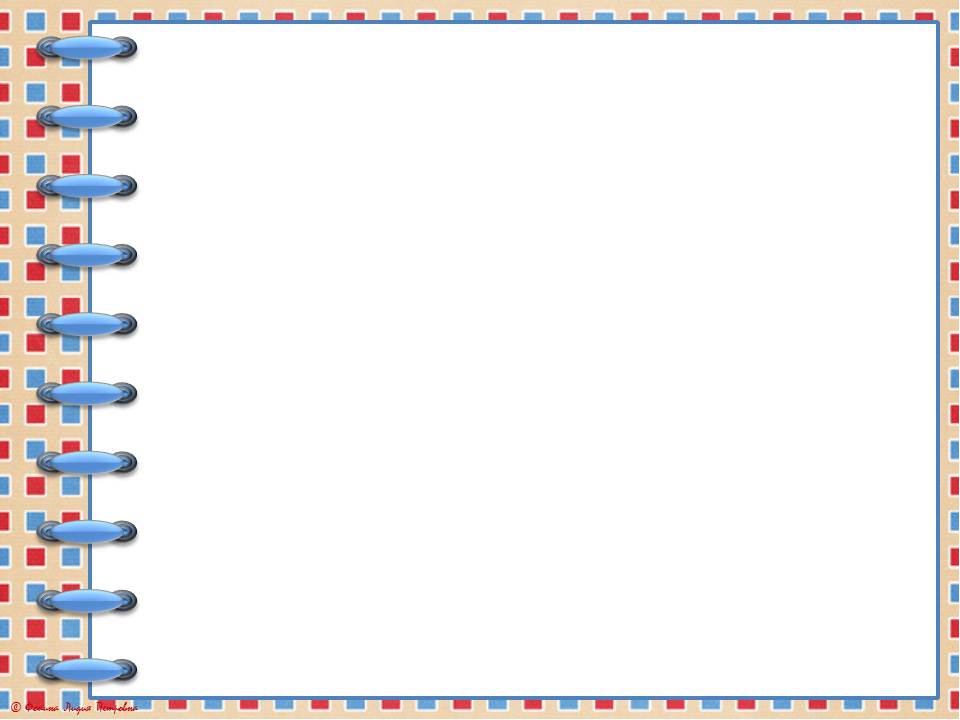 Юный исследователь
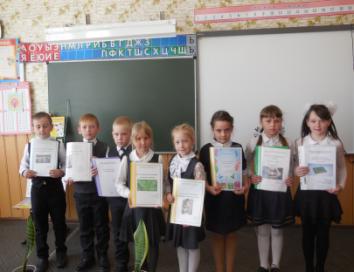 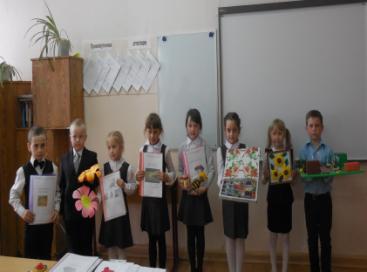 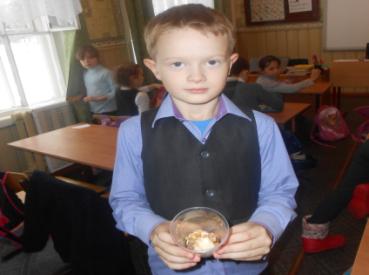 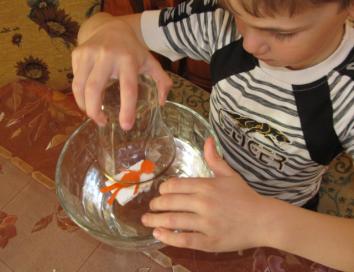 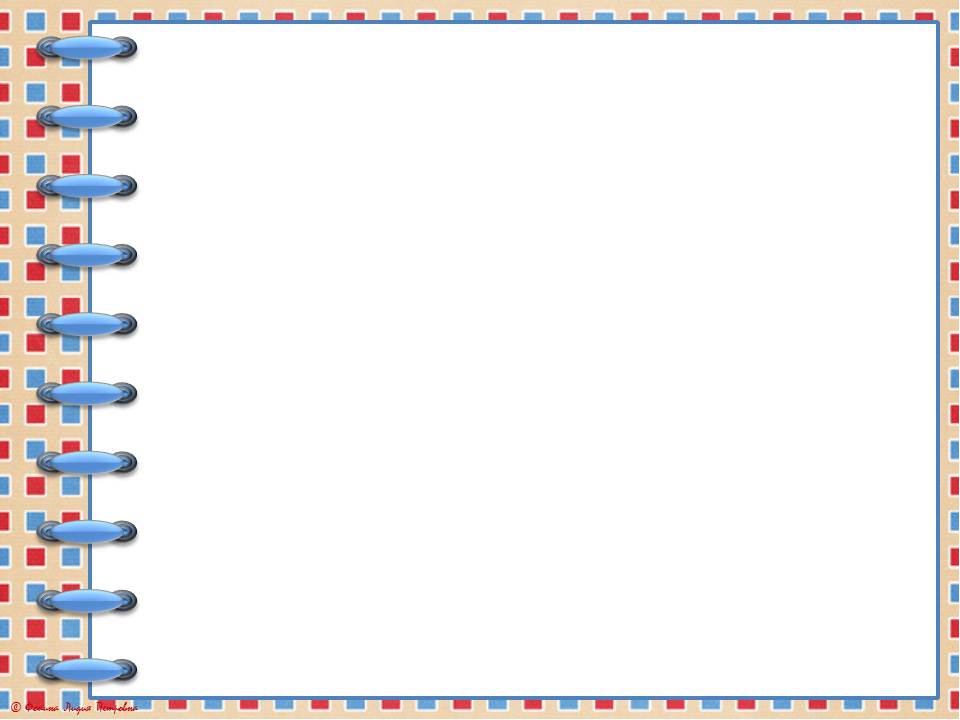 Исследовательские работы
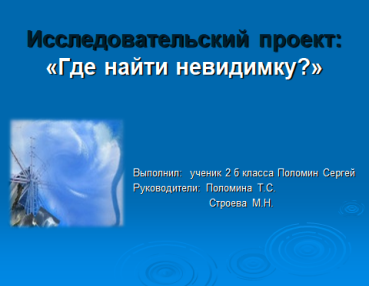 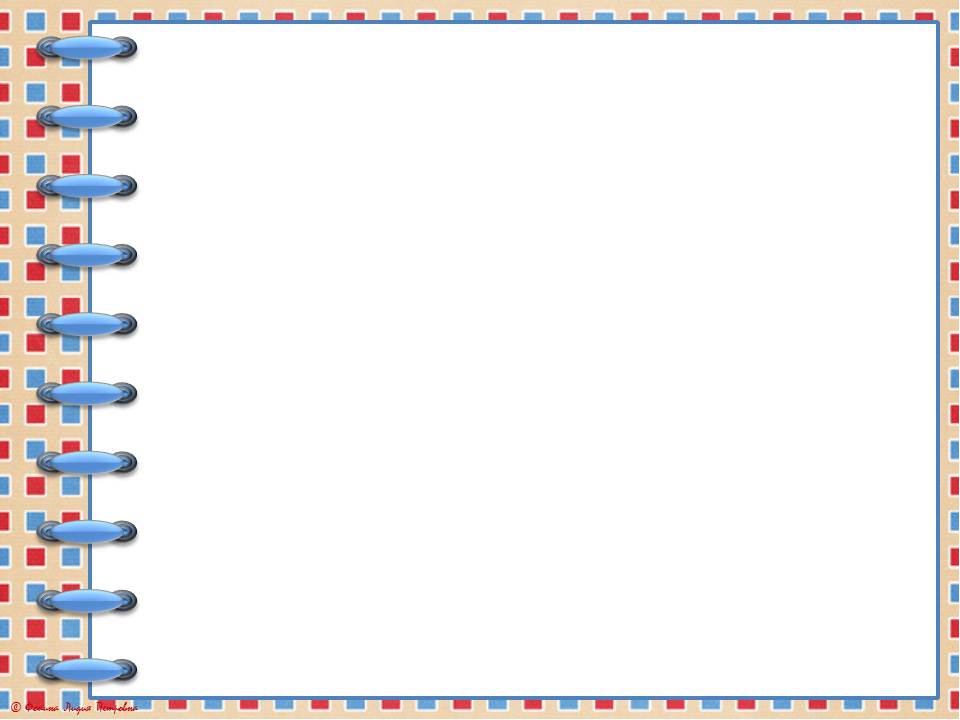 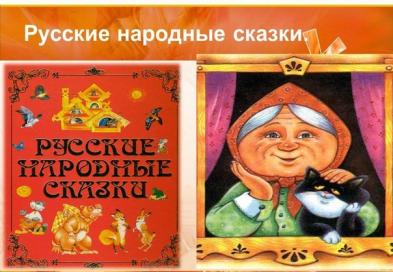 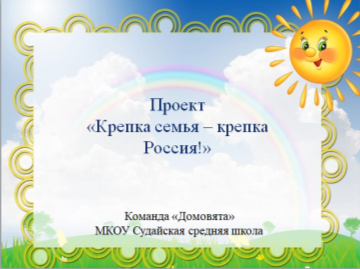 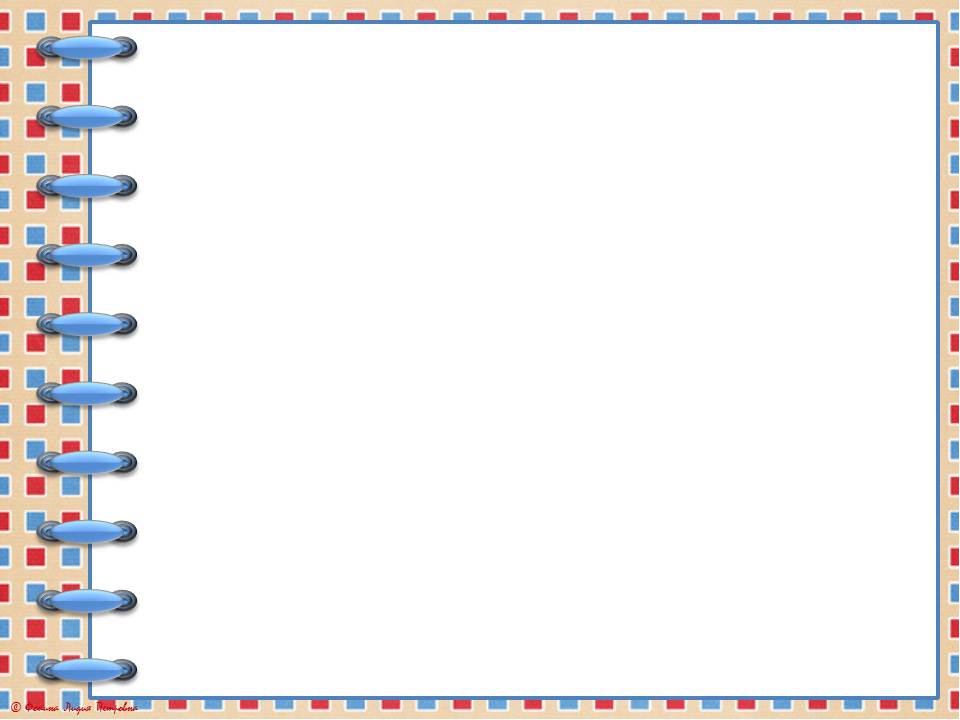 Спасибо за внимание!